Jar v záhrade, 
na poli, v sade
Vecné učenie  3.ročník
Jar v záhrade
Jar v záhrade
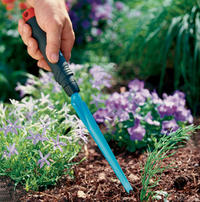 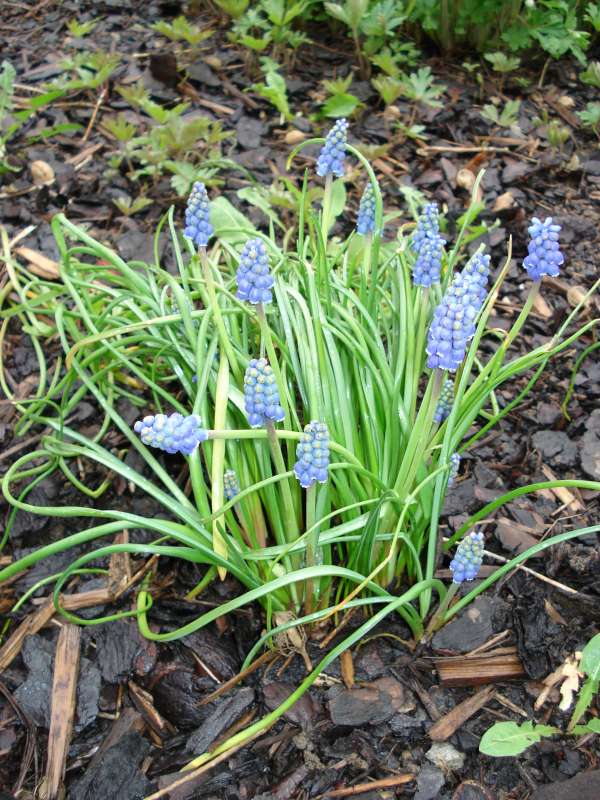 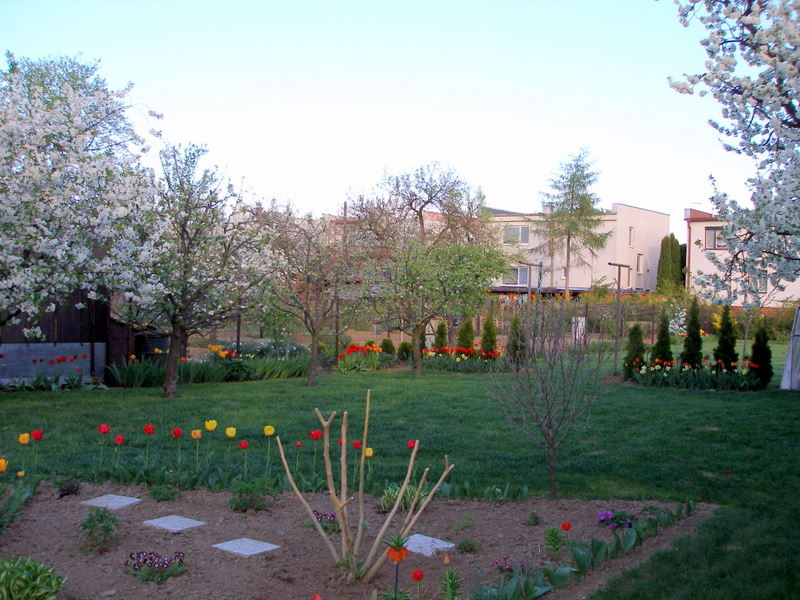 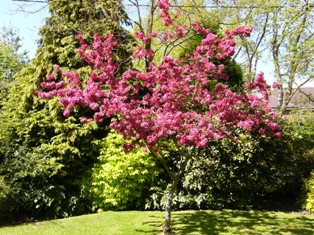 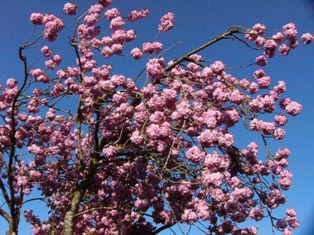 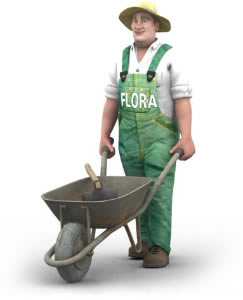 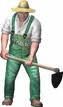 Náradie záhradkára
Skús porozprávať, ako sa volá náradie na obrázkoch a načo sa používa? Ktoré náradie môžeš používať aj ty? Ktoré môže byť pre Teba nebezpečné?
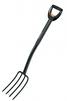 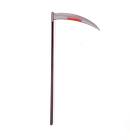 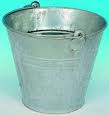 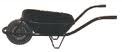 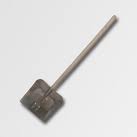 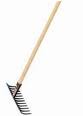 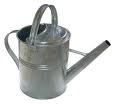 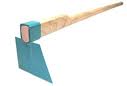 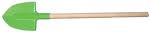 Jar na poli
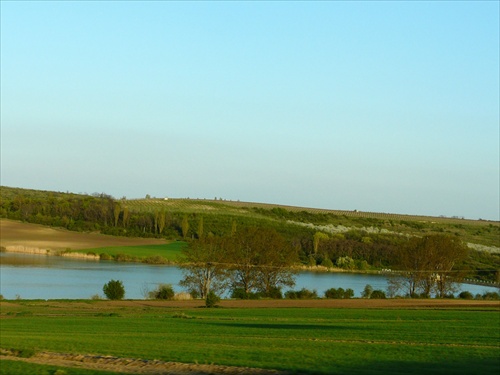 Jar na poli
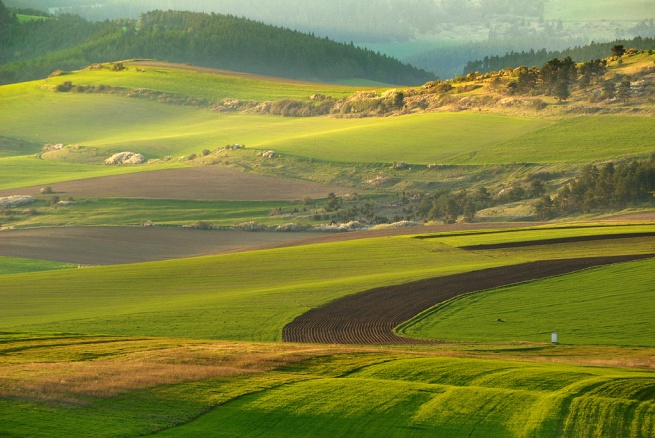 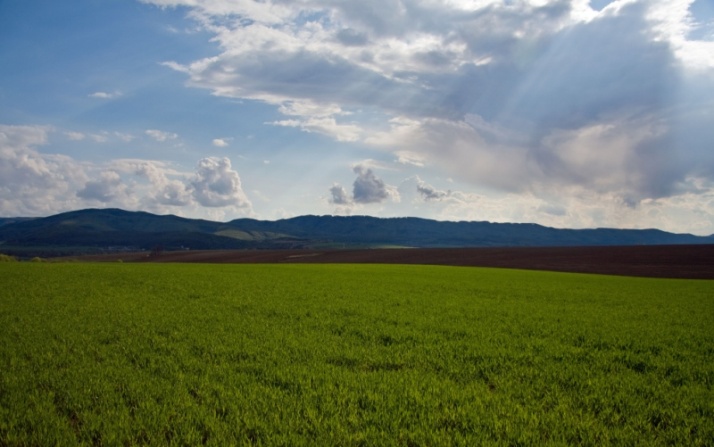 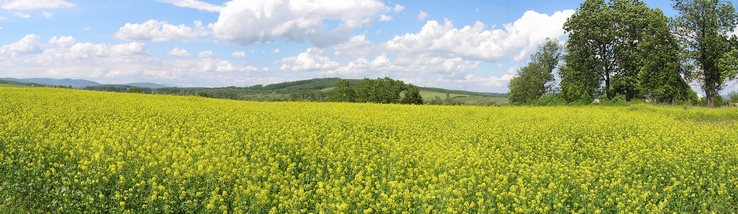 Jar v sade
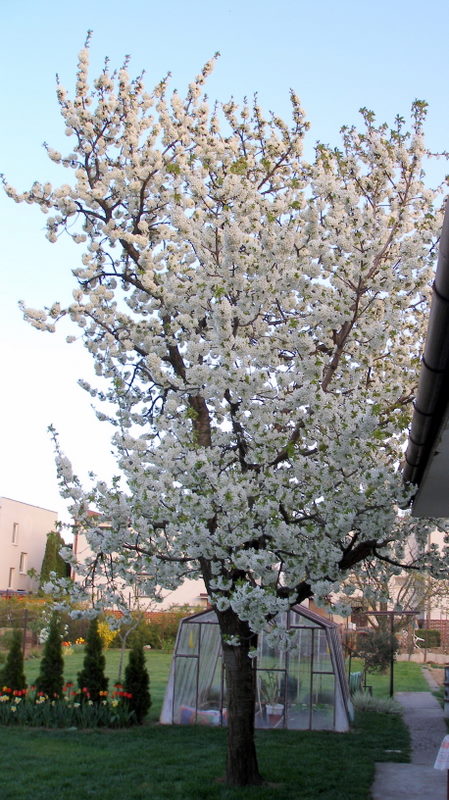 Jar v sade
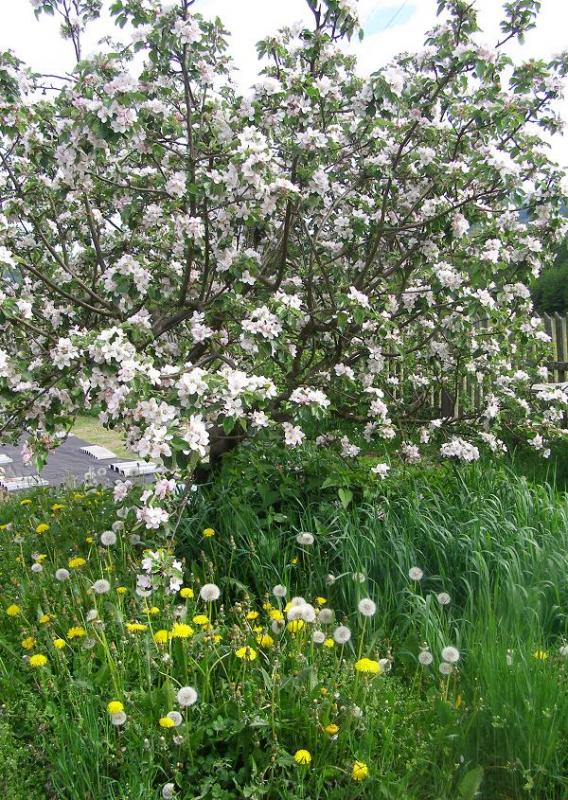 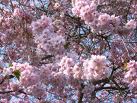 čerešňa
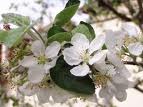 jabloň
Jarné práce
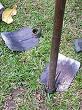 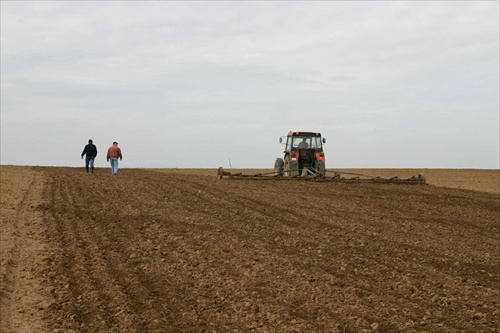 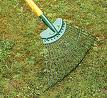 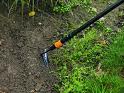 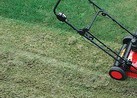 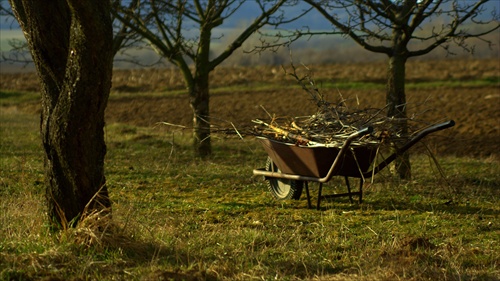 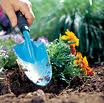 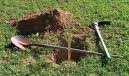